Check Point2012 Appliances
Rami Rauanmaa Sr. Security Engineer 
Check Point Software Technologies
Today’s IT Security Challenges
Growing Security Threats
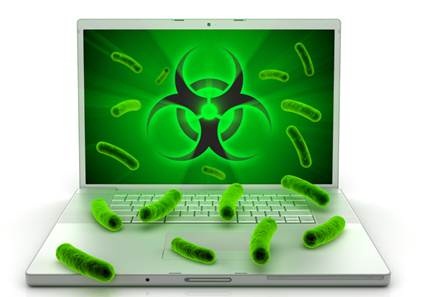 Increased Demand in Network Performance
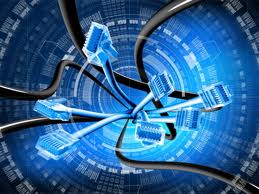 Simple + Effective = Secured
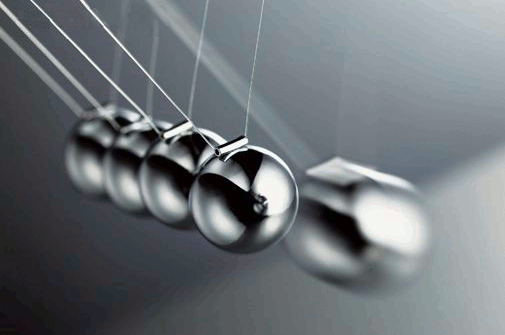 Cybercrime Trends for 2012
32%
44%
35%
33%
32%
DDoS
SQL
Injections
Botnet
APTs
DDoS
65% Businesses Experienced Attacks
Average $214,000 of Damage Per Attack
Ponemon Institute, May 2012
More Security, Additional Power
DLPSoftware Blade
IPSSoftware Blade
FW & VPNSoftware Blades
Application Control Software Blade
Identity AwarenessSoftware Blade
AntivirusSoftware Blade
URL FilteringSoftware Blade
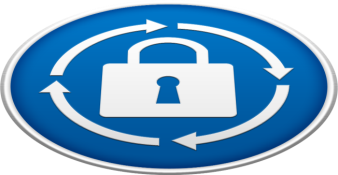 Anti-Bot 
Software Blade
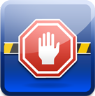 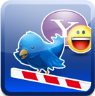 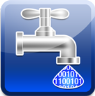 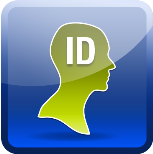 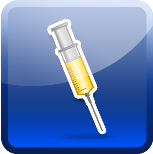 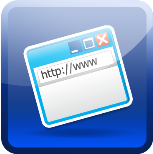 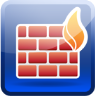 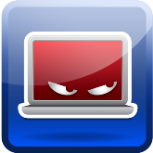 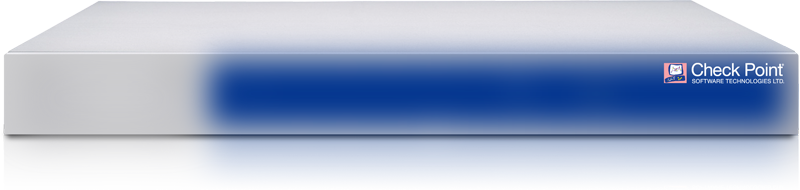 Security Appliance
The Security You Want
The Performance You Need
The New Security Appliances
61000 System  & 
21000 Appliance
New Models for the Entire Range
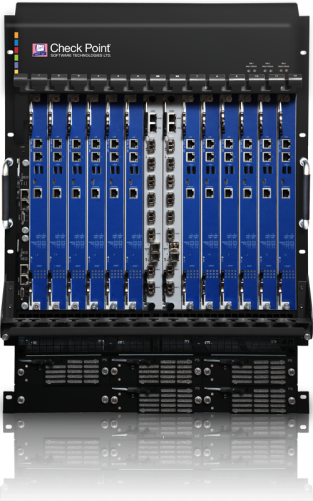 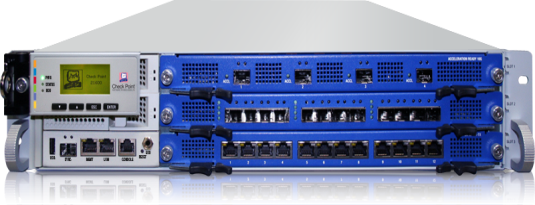 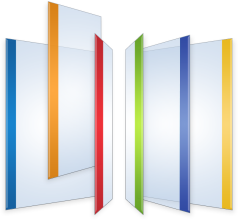 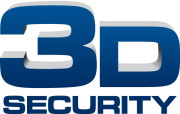 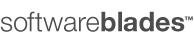 12000 Appliances
(3 Models)
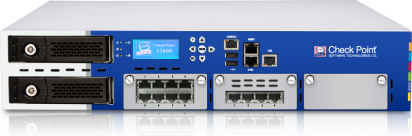 4000 Appliances
(4 Models)
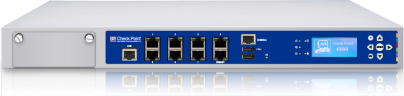 Ultra High-End
2200 Appliance
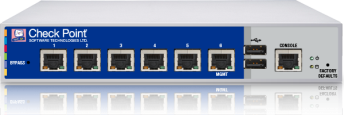 Datacenter Grade
Enterprise Grade
Small Office – Desktop
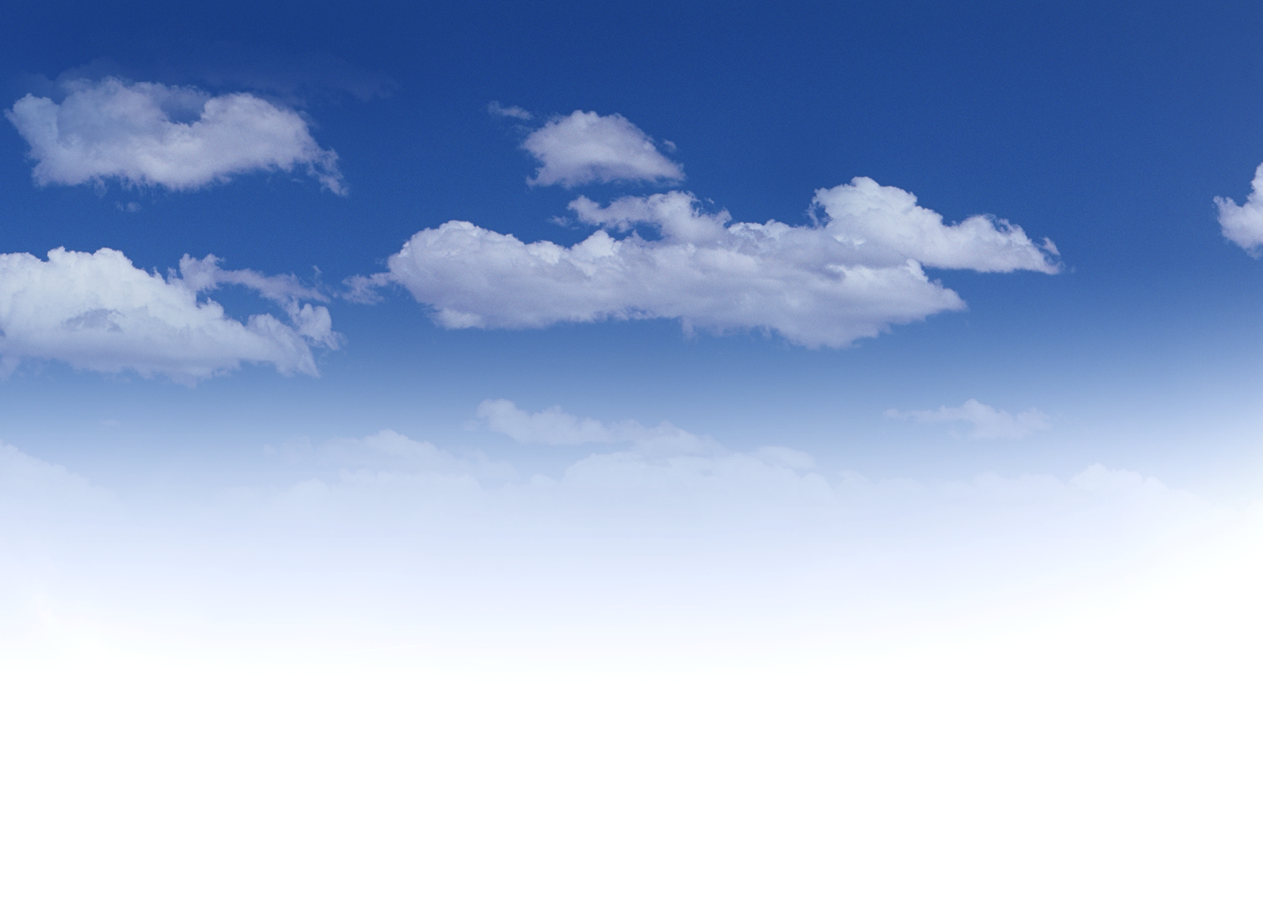 2012 Appliances From Check Point
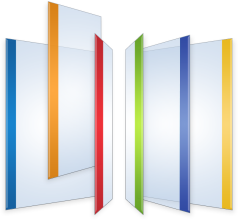 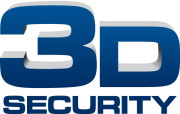 CONSOLIDATE SECURITY
Optimized for Software Blades
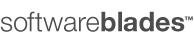 Security
Check Point R75
Check Point R75
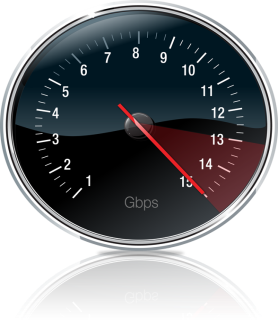 NEW FEATURES & PERFORMANCE
Performance
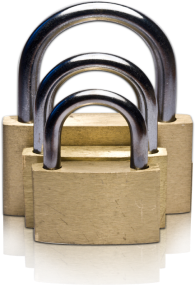 ANY BUSINESS AND ENVIRONMENT
Scalability
2012 Appliance Models
The Small Office – Desktop Model
3 Gbps firewall throughput 
Less than $4,000
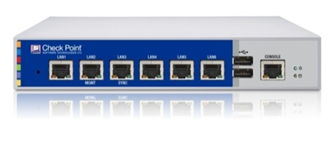 Check Point  2200  Appliance
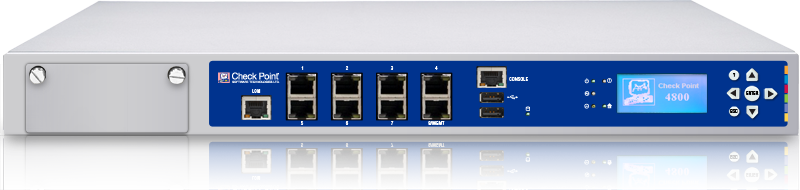 Enterprise Grade
3 to 11 Gbps firewall throughput 
2 to 6 Gbps IPS throughput
Check Point  4000  Appliances
(4 Models)
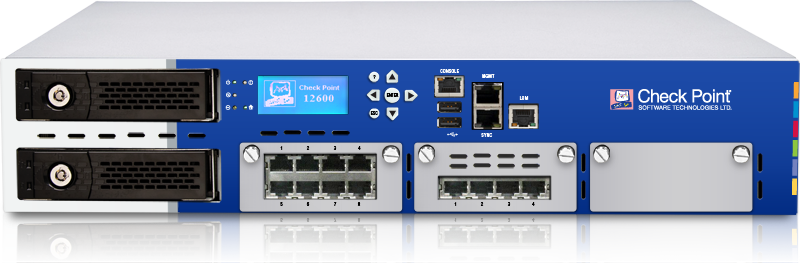 Data Center Grade 
15 to 30 Gbps firewall throughput 
Hot-swap power supply and HDD
Check Point  12000  Appliances(3 Models)
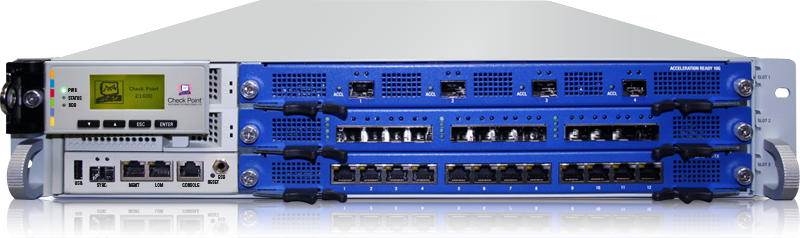 Ultra Data Center Protection
50 to 110* Gbps firewall throughput
High availability and serviceability
Ultra-low <5µs latency*
Check Point  21000  Appliances
(2 Models)
* With optional Security Acceleration Module
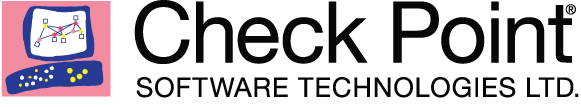 Filled with New Features…
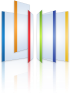 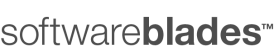 ©2011 Check Point Software Technologies Ltd.     | [PROTECTED] – All rights reserved |
8
Check Point 4800:Enterprise-Grade, High-End Features
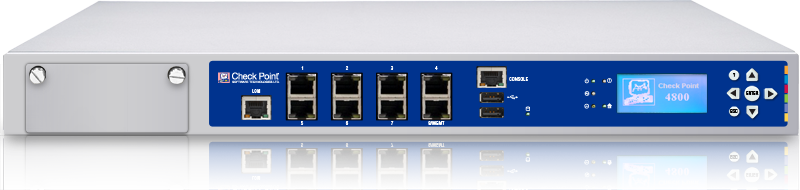 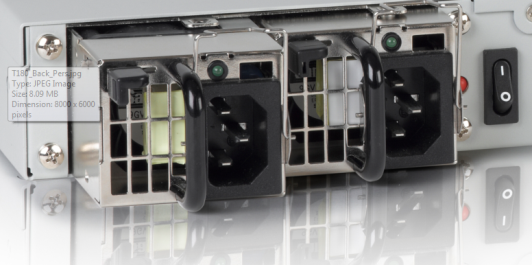 True Serviceability with Rich Connectivity
Hot-swappable redundant power supplies
Variety of network interface expansions
Same cards for 4000 and 12000 appliances
Copper and fiber (1GE / 10GE)
Out-of-band management (LOM )
8x1GE onboard ports 
Graphic LCD display
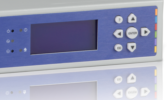 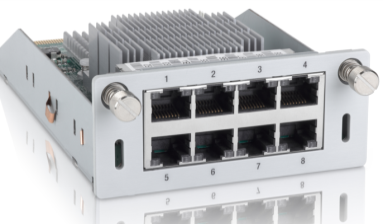 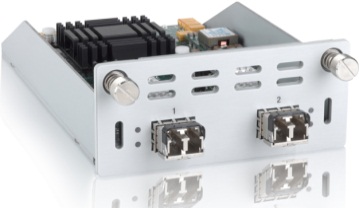 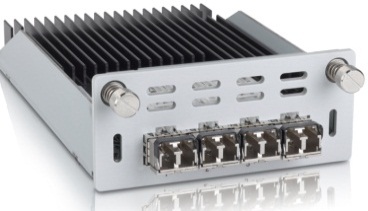 The New Hardware: Check Point 12600
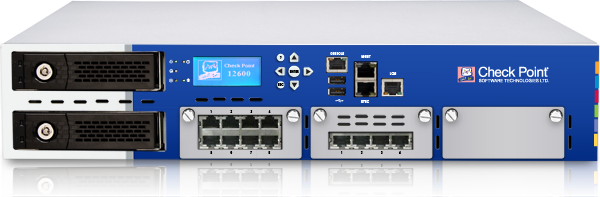 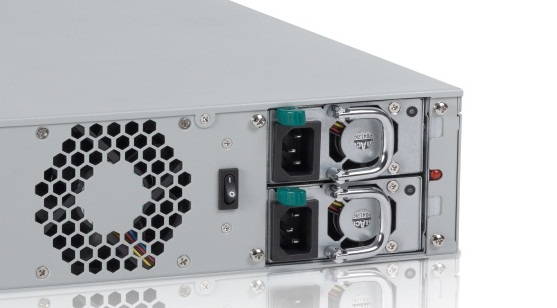 Designed for The Datacenter
Hot-swappable power supply and hard drive
3 slots for network expansion  
Copper and fiber (1GE / 10GE)
Up to 24 1GE ports/ 12 10GE ports
Out-of-band management (LOM )
Graphic LCD display
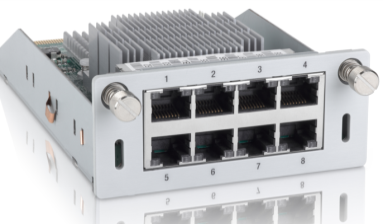 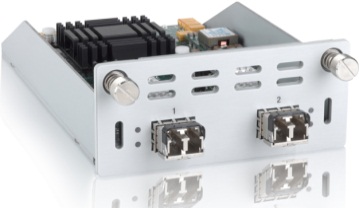 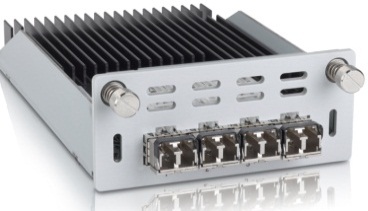 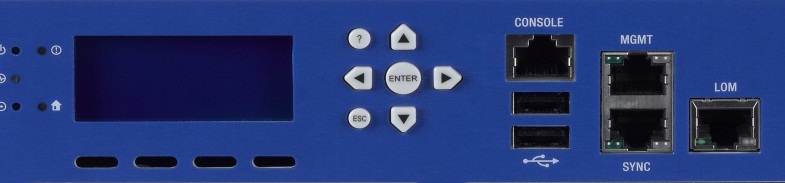 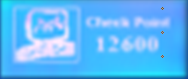 A Broad Range of IO Options (4000 & 12000)
4 x 10/100/1000BaseT   (All Models)
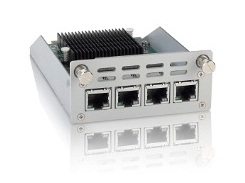 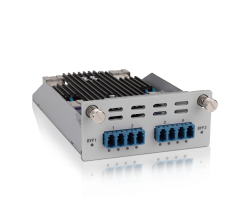 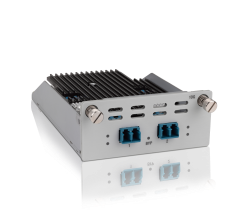 4 x 1GbE copper or fiber Fail-Open (All Models)
4 x 1000BaseF   (All Models)
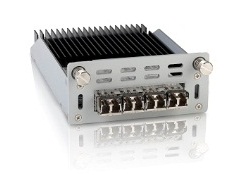 2 x 10GBaseF Fail-Open (4800 and higher)
2 x 10GBaseF  (4800 and higher)
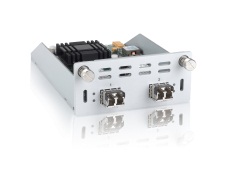 8 x 10/100/1000BaseT  (4800 and higher)
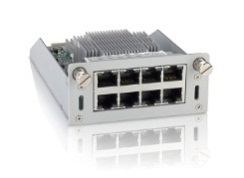 4 x 10GBaseF  (12200 and higher)
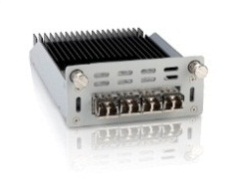 21400 Hardware
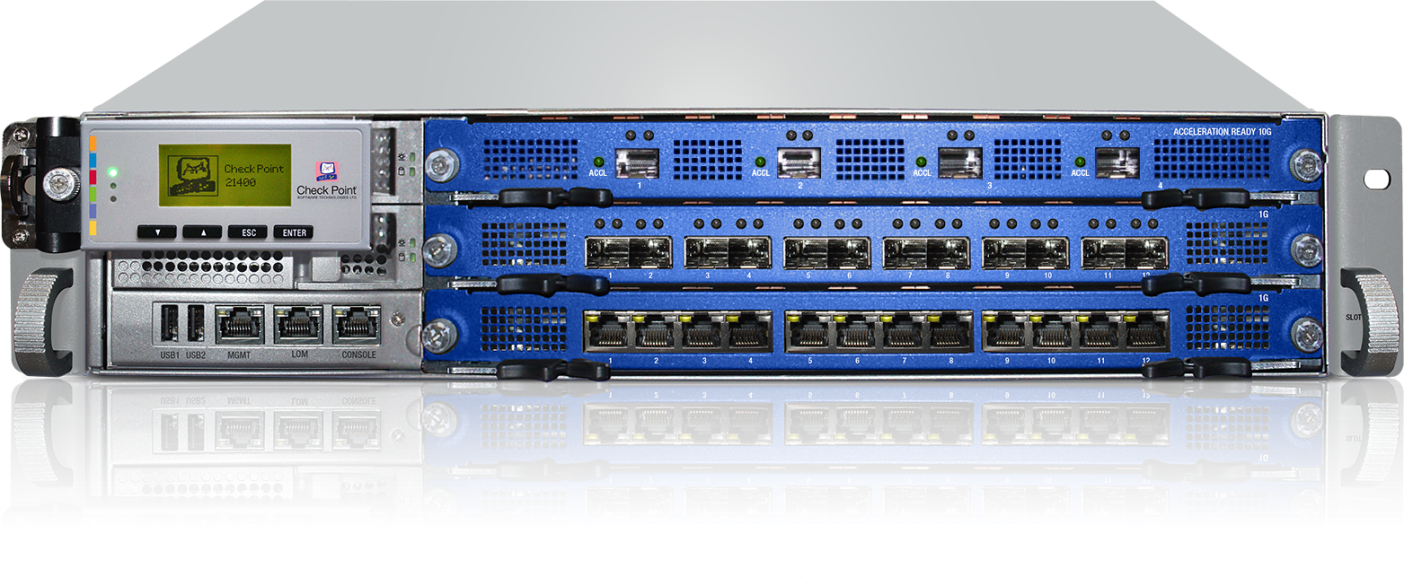 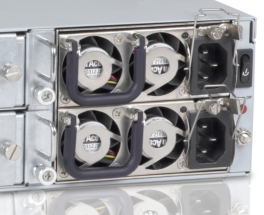 Ultra High End Performance
Hot-swap redundant power supply
3 slots for network expansions  
Copper and fiber (1GE / 10GE)
Up to 37x1GE or 12x10GbE
Hot-Swap redundant hard drives & fans
Out-of-band management (LOM)
Graphic LCDdisplay
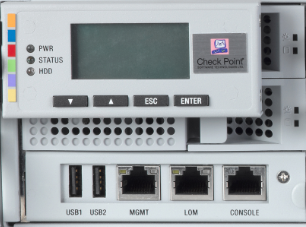 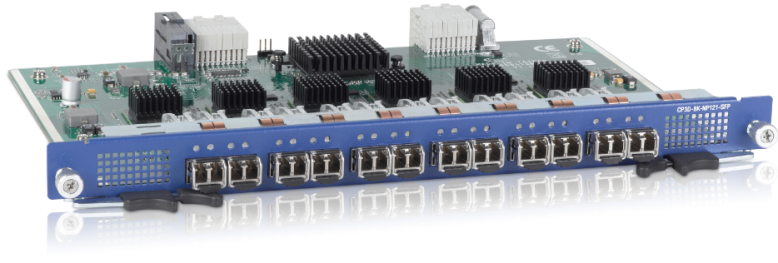 21600 Hardware
New
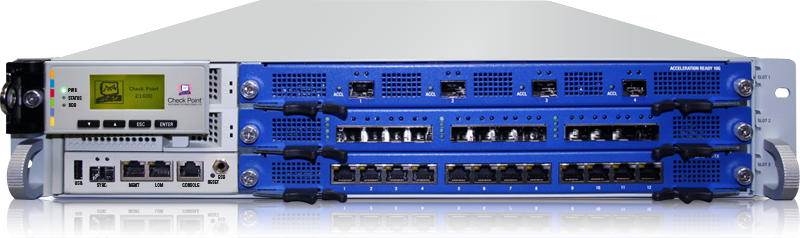 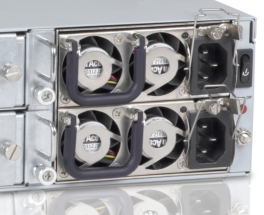 Best Performance in Its Class
Network expansion (warm-swap) 
Copper & fiber (1, 10 & 40 GbE)
Up to 37x1GbE, 13x10GbE
Hot-Swap redundant hard drives & fans
Out-of-band management (LOM)
Graphic LCDdisplay 
10GbE Sync Port
New!
Hot-swap redundant power supply
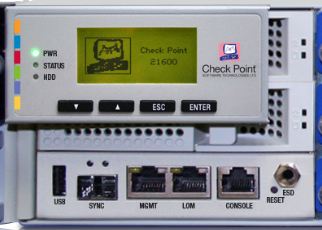 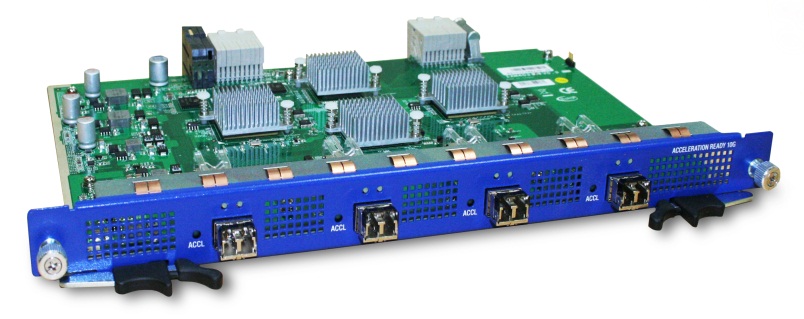 New!
Lights-Out Management (LOM)
Included in models 4800 and above 
Main Functionalities 
Power control - start appliance after shutdown
Virtual KVM – full remote access to the console
Virtual Media – ability for remote installation 
Last fault screen
Hardware monitoring
SNMP
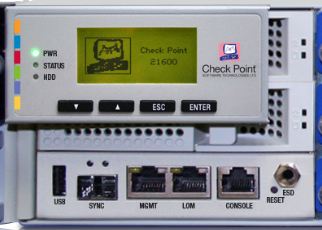 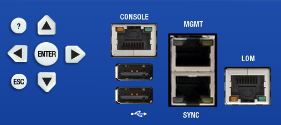 Boosting Performance with  Security Acceleration Module
110 Gbps firewall throughput
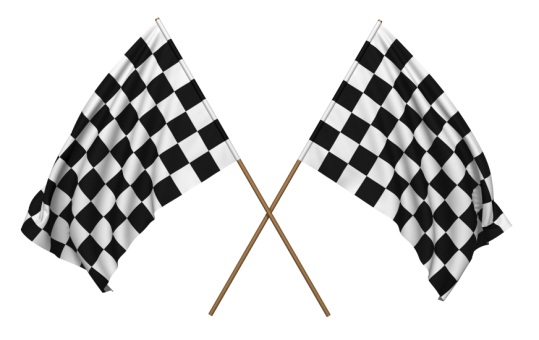 Ultra low sub 5µs latency
5x VPN throughput to 37 Gbps
3x session rate with 300,000* connections per second
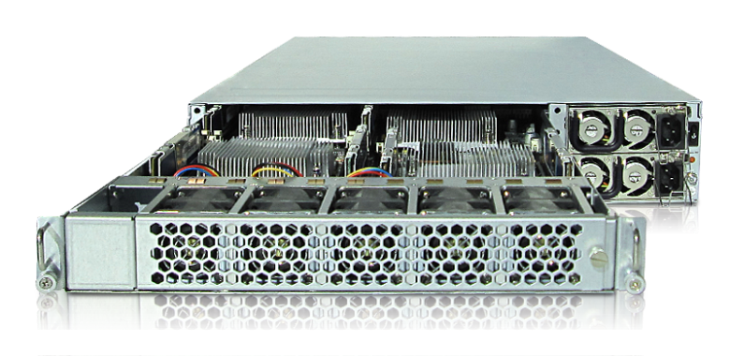 9x forwarding rate with 60 million packets per second
SecurityCoreTM Technology 
with 108 cores
Performance boost to 3,300 SPU
* With Memory Upgrade & GAiA OS
21000 Serviceability
Redundant disks,Redundant N+1 fans
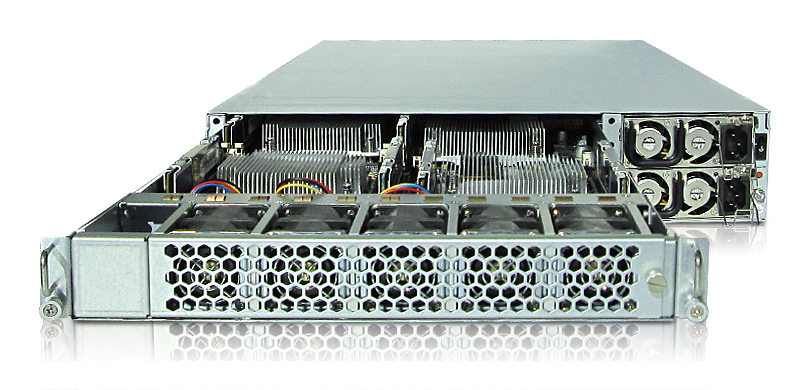 Removable Motherboard for Ease of Maintenance
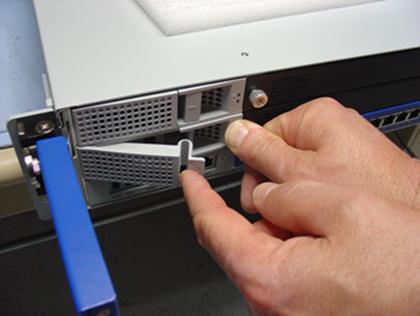 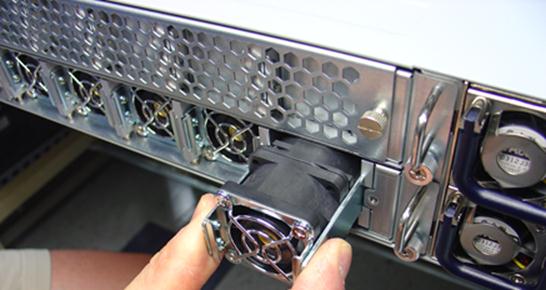 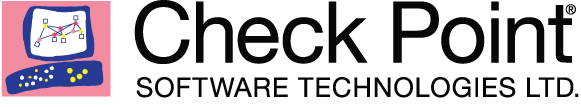 How About Performance?
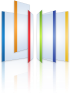 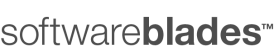 ©2011 Check Point Software Technologies Ltd.     | [PROTECTED] – All rights reserved 		|
17
IP, Power-1 & UTM-1 Appliance Lines
SecurityPower
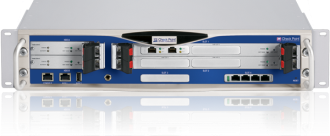 IP Series
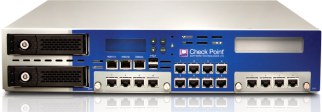 Power-1
1006
SPU
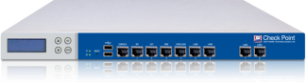 UTM-1
670
SPU
596
SPU
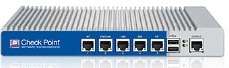 298
SPU
101
SPU
101
SPU
101
SPU
50
SPU
50
SPU
Power-1 5070
Power-1 9070
UTM-1 270
UTM-1 570
UTM-1 1070
UTM-1 130
UTM-1 2070
UTM-1 3070
IP 1280
The New Appliances
3X MORE PERFORMANCE !
1861
SPU
2012 Models
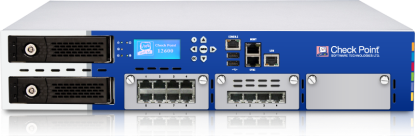 12000
1046
SPU
1006
SPU
4000
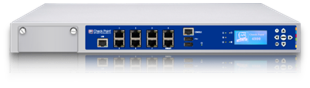 670
SPU
596
SPU
738
SPU
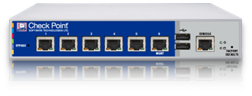 2200
623
SPU
298
SPU
374
SPU
101
SPU
223
SPU
114
SPU
101
SPU
101
SPU
50
SPU
114
SPU
50
SPU
4800
Power-1 5070
4200
4400
4600
2200
12600
12200
12400
Power-1 9070
UTM-1 270
UTM-1 570
UTM-1 1070
UTM-1 130
UTM-1 2070
UTM-1 3070
IP 1280
Check Point  21000 SecurityPower
2900*
SPU
3300*
SPU
Check Point 21000 Appliances
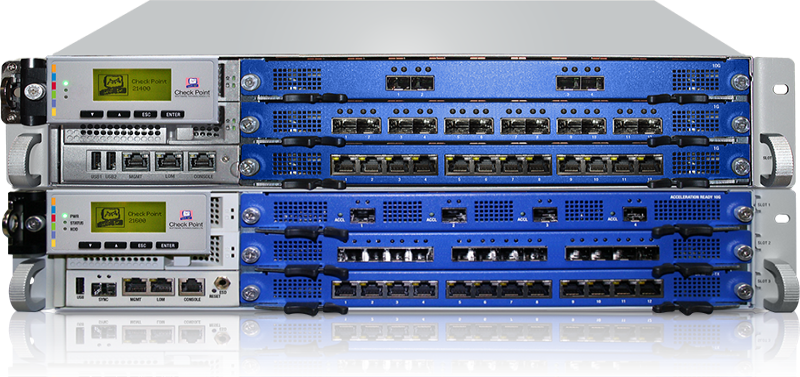 1861
SPU
1046
SPU
738
SPU
623
SPU
374
SPU
223
SPU
114
SPU
114
SPU
4600
21600
21400
4800
12600
4200
4400
12400
2200
12200
* With Security Acceleration Module
2012 Appliances Firewall Throughput
3X STRONGER PERFORMANCE
9-

6-

3-
120-


100-


80-


60-


40-


20-
30-


20-


10-
21600 Appliance*
12600 Appliance
4600 Appliance
X3.7
X2.9
X3.0
Gbps
Gbps
Gbps
IP 1280
Power-1
11000
UTM-1 1070
* With Security Acceleration Module
More Capacity…
Connection Capacity
Over 5 million concurrent connections*
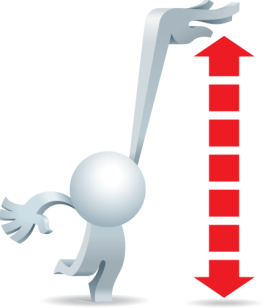 300-

200-

100-

0-
3-

2-

1-

0-
Session 
Rate
Up to 300K connections per second
x3
12200 Appliance
21400 Appliance*
* With Memory Upgrade & GAiA OS
x3
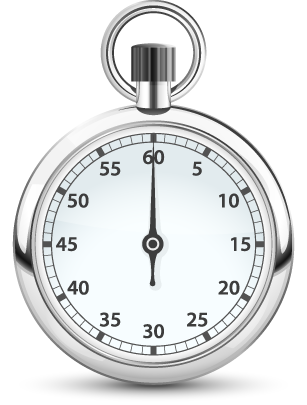 Million
Conn/Sec (k)
Power-1
11000
UTM-1
3070
* With Security Acceleration Module
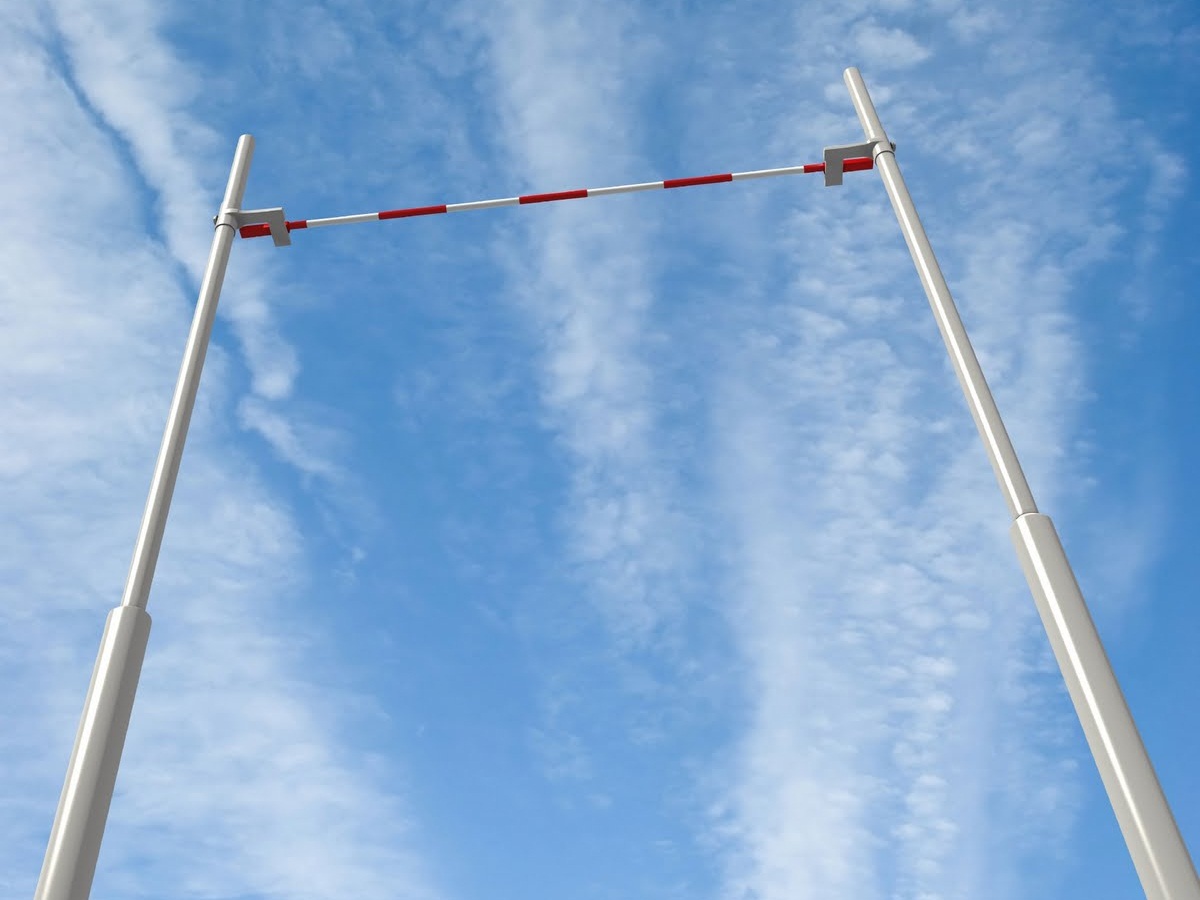 Enhanced Security Across All Software Blades
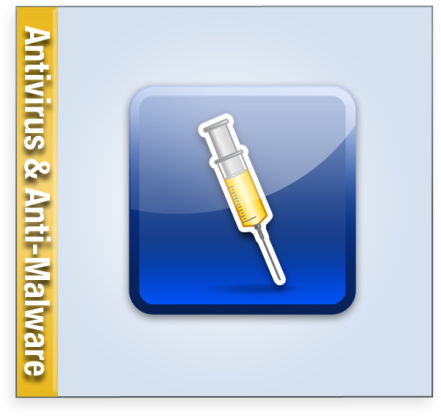 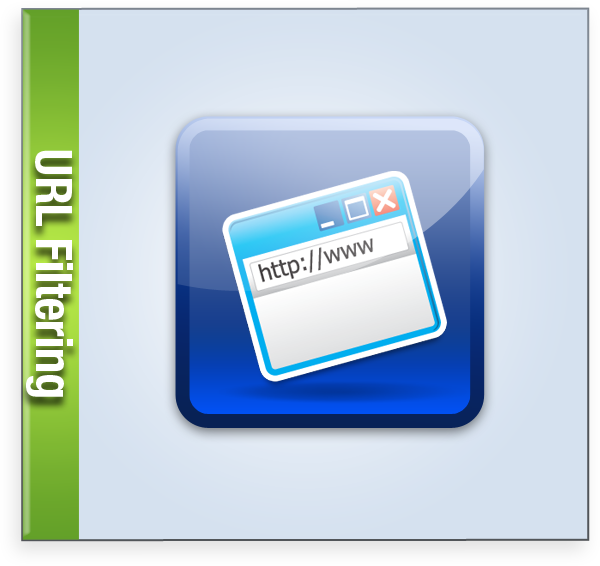 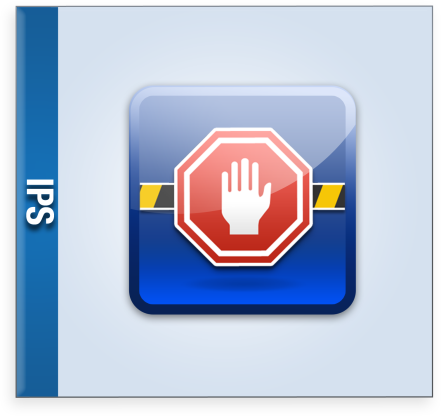 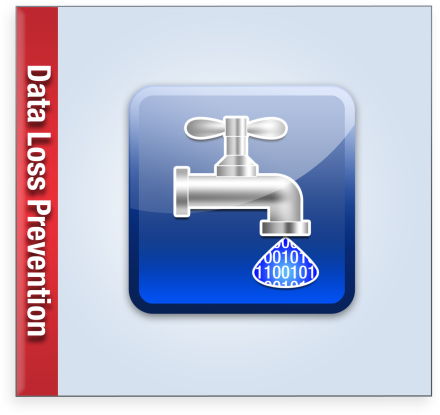 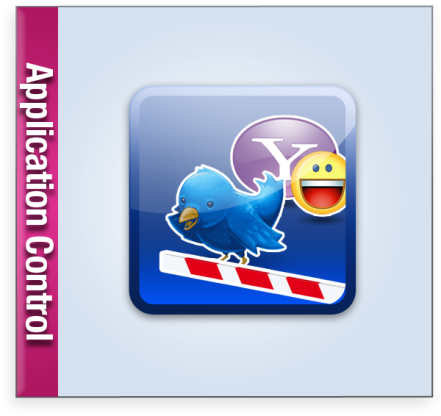 Better!
Better!
Check Point is 
RAISING THE BAR…
Better!
BetTER!
Better!
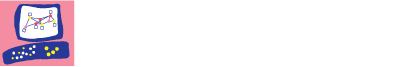 Check Point 61000
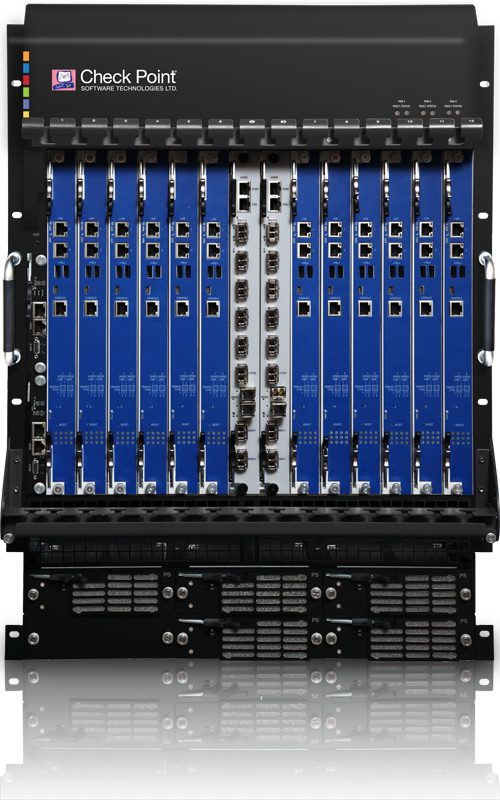 Securing The 
Most Demanding Networks
Ready For Over 1 Terabit Per Second
Ready For Over 1 Terabit Per Second
Appliance SecurityPower Values
14,600 
SPU
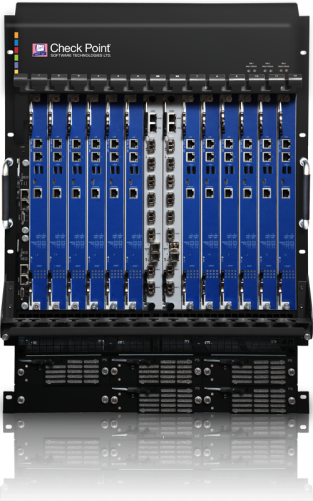 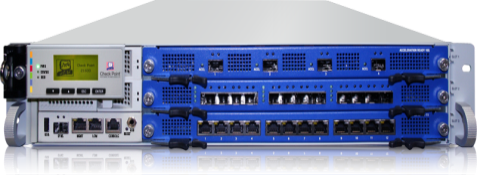 21000
3300* 
SPU
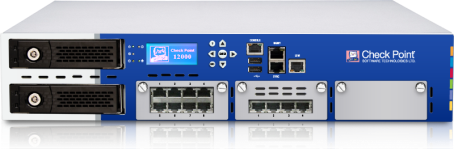 12000
2900* 
SPU
4000
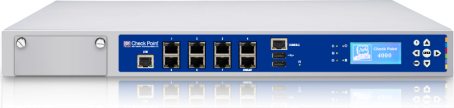 61000
2000
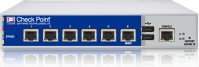 1861
SPU
1046
SPU
738
SPU
623
SPU
374
SPU
114
SPU
114
SPU
2200
4200
4400
4800
12200
12400
12600
21400
21600
61000
* With Security Acceleration Module
More SecurityPower in a Single Solution
Power-1 11000
61000
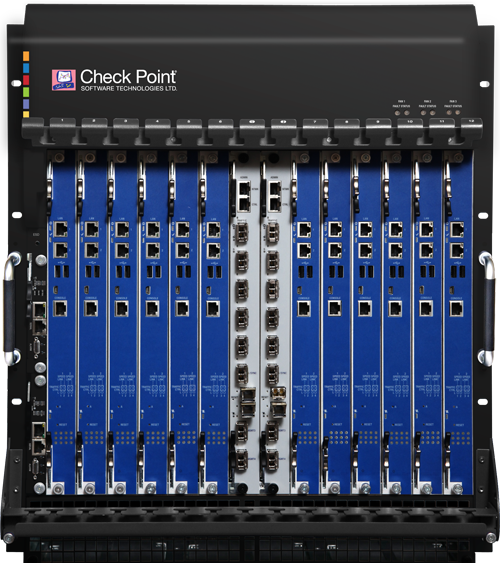 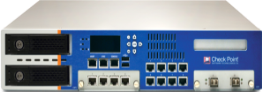 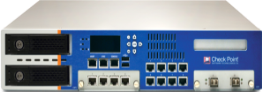 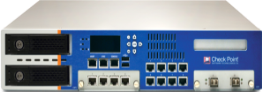 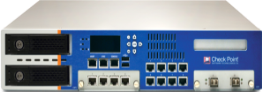 x12
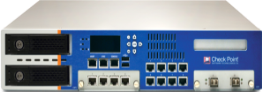 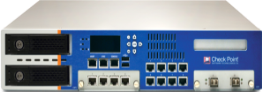 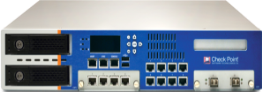 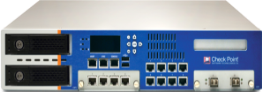 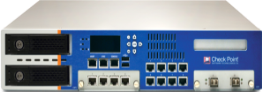 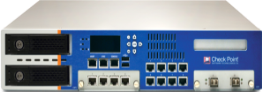 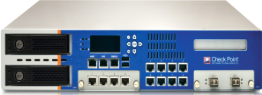 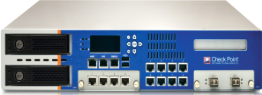 Check Point 61000 Never Stops!
Scaling Security 
Security Gateway Modules

2003 SecurityPower
20Gbps firewall throughput
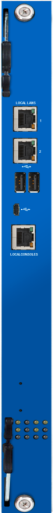 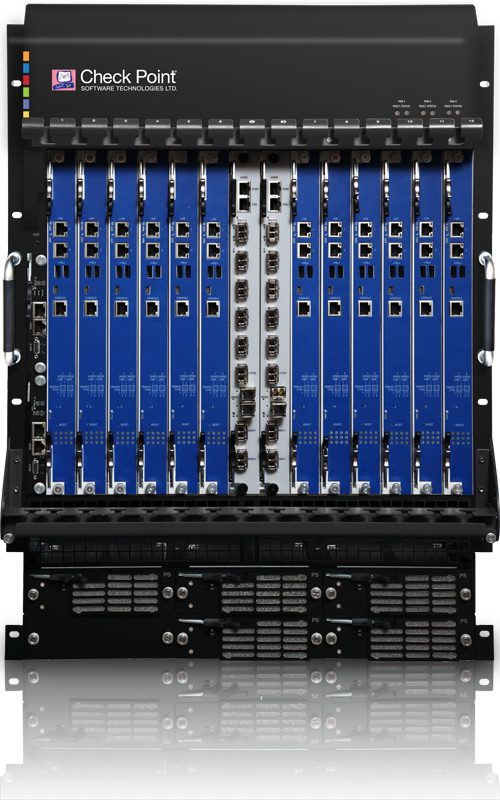 x12
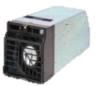 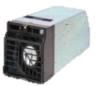 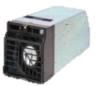 Scaling Networking 
Security Switch Modules
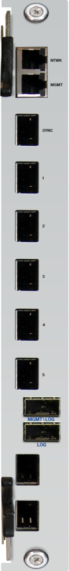 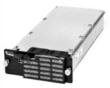 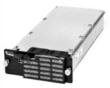 SSM60
FastNetworking
6x10GbE
SSM160
UltrafastNetworking
16x10GbE / 2x40GbE
RedundancyPower supplies, fans  and management modules
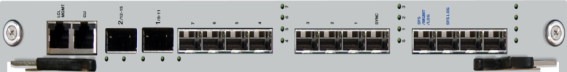 x2
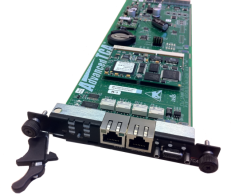 Seamless Growth
The Only Solution That Acts asOne Gateway…
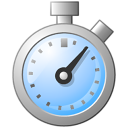 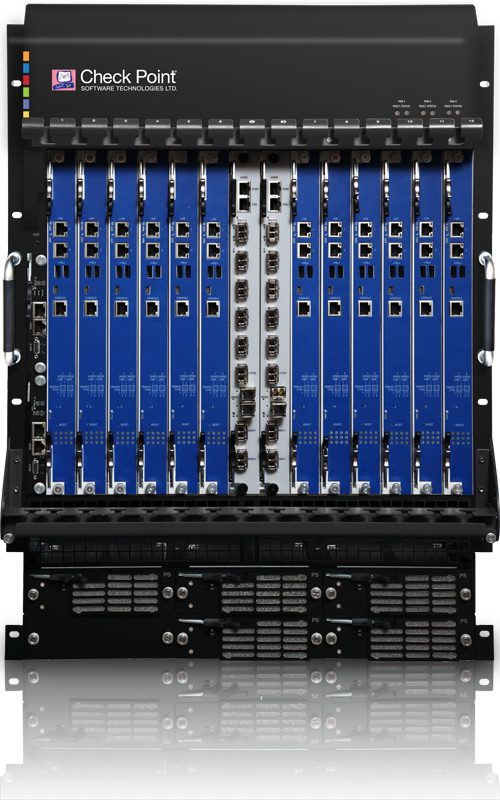 First Blade installation 
in less than 30 minutes
1
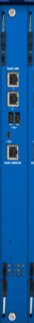 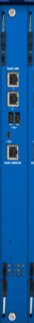 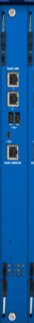 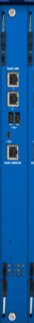 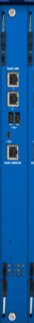 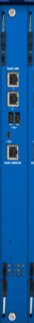 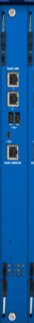 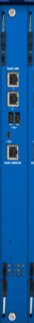 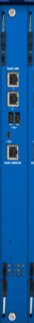 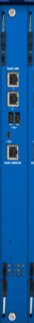 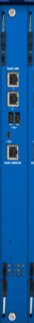 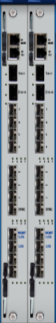 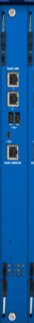 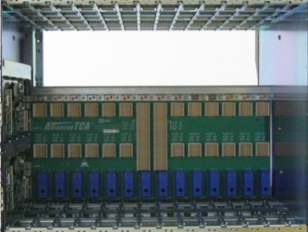 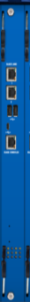 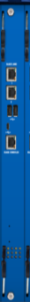 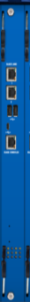 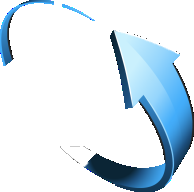 Seamlessly add new Security
Gateway Modules (SGMs)
2
2
Easy Administration
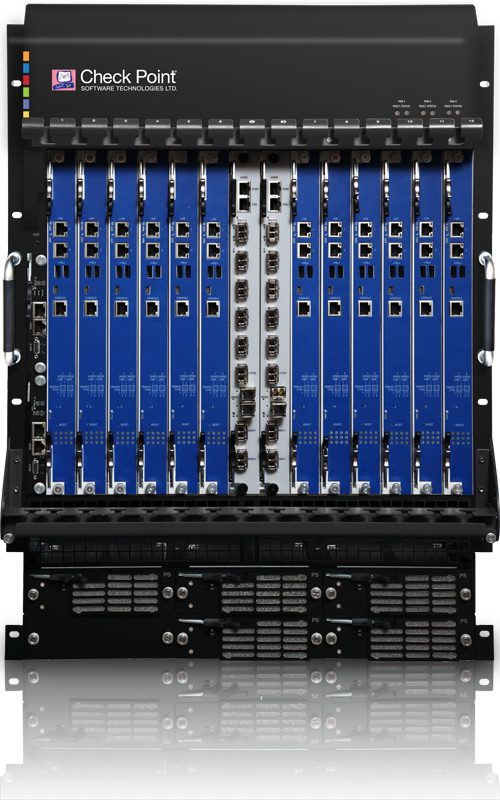 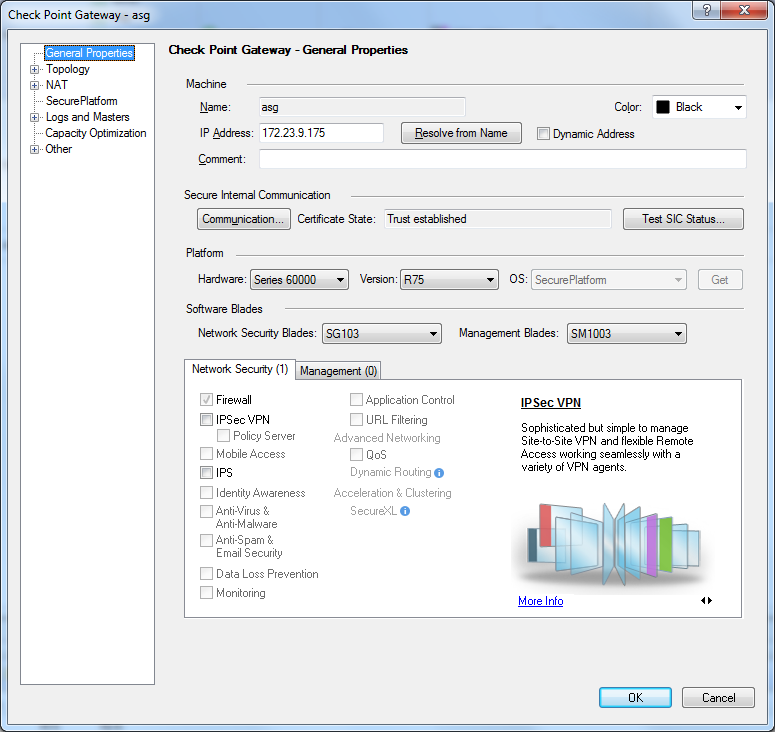 Single Object in the 
SmartConsole product family
2
3
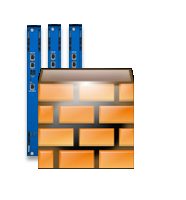 Cross Chassis High Availability
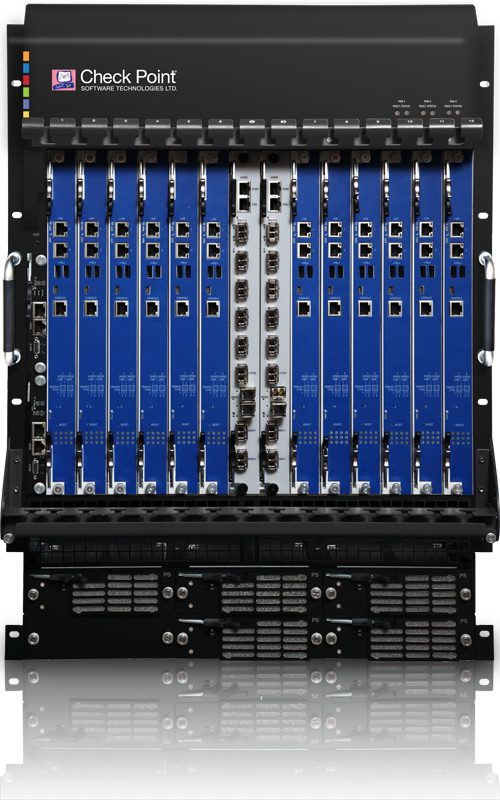 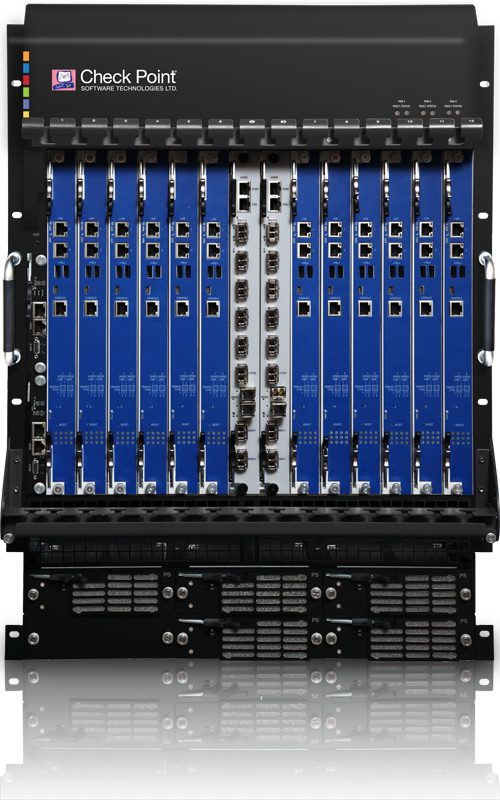 Connect two 61000 units formaximum high availability
Scalable Solution
Platform to Grow…
BoostPerformance
From 12x10GbE to 32x10GbE
Plug and Play
5Hardware Blades
8Hardware Blades
14Hardware Blades
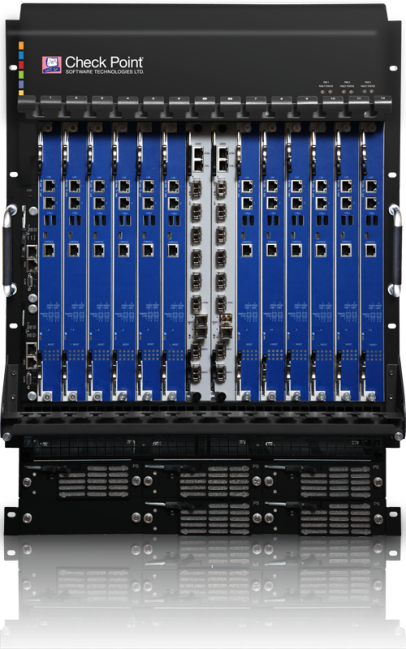 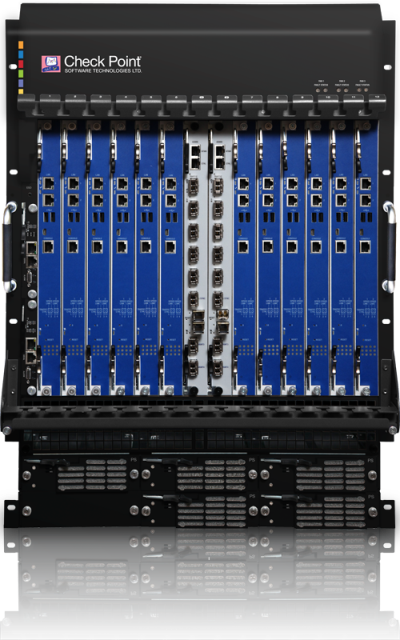 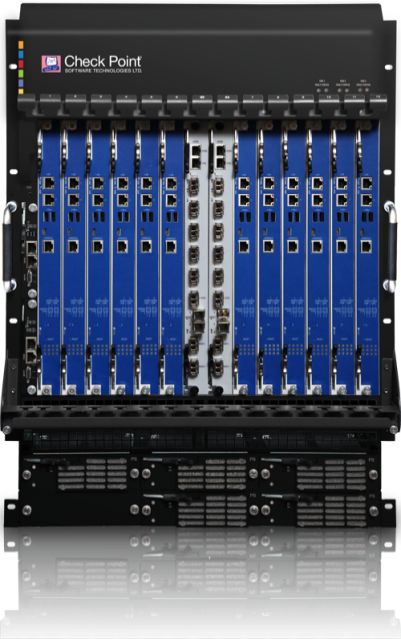 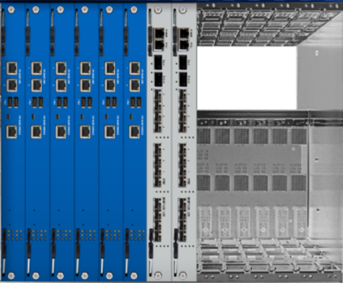 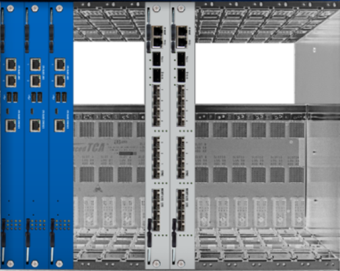 61000 – The Platform For the Future
Over 1Tbps
Single Firewall 
Same Chassis
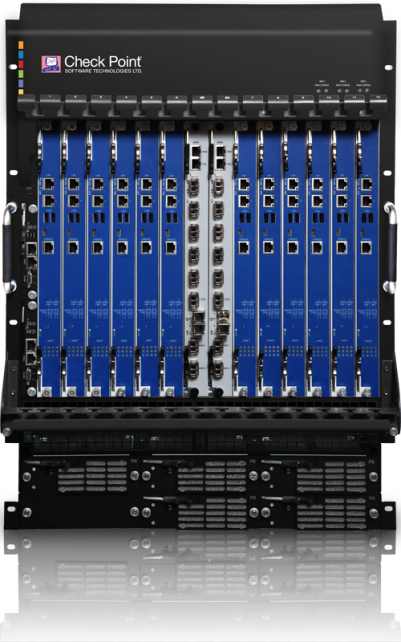 400Gbps
200Gbps
2012
Firewall Throughput
2011
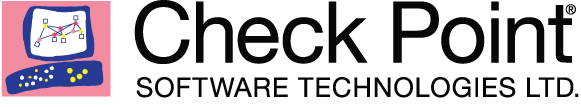 Integrated Solutions
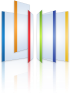 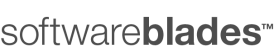 ©2011 Check Point Software Technologies Ltd.     | [PROTECTED] – All rights reserved 		|
33
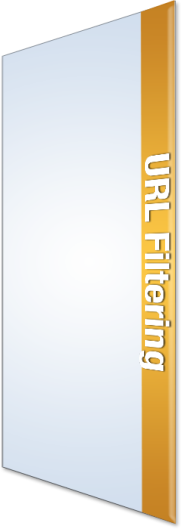 Threat Prevention Appliances
Fight against advanced threats and malware attacks with integrated threat-prevention solution
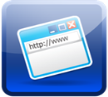 4800, 12200, 12400and 12600 appliances
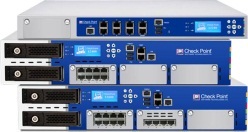 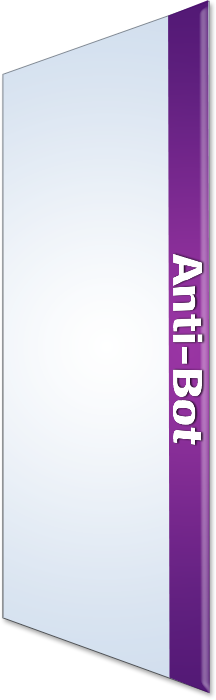 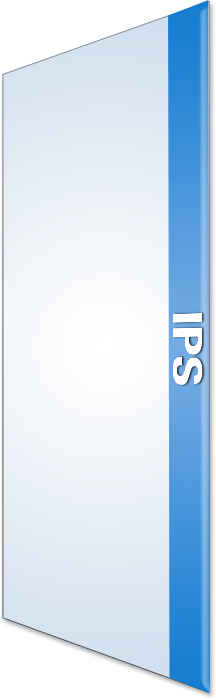 AVAILABLE
NOW !
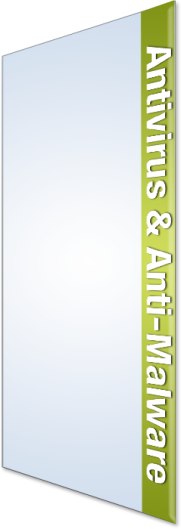 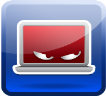 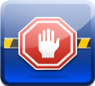 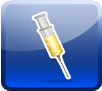 Pre- and post-infection protection
Antivirus
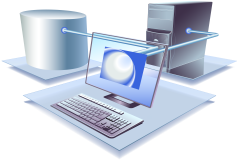 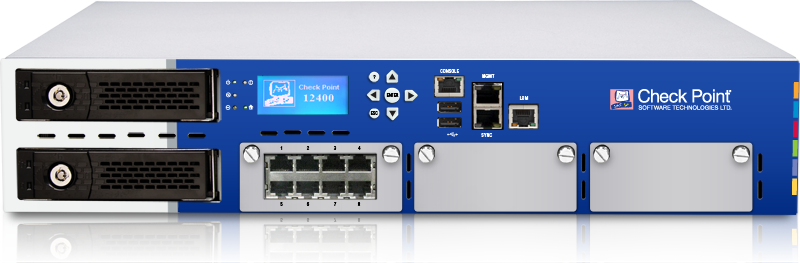 Powered by ThreatCloud™
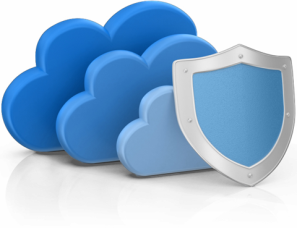 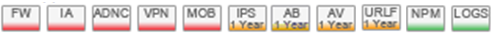 Check Point Takes Best Approachto Secure Web Access!
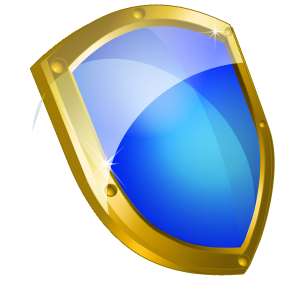 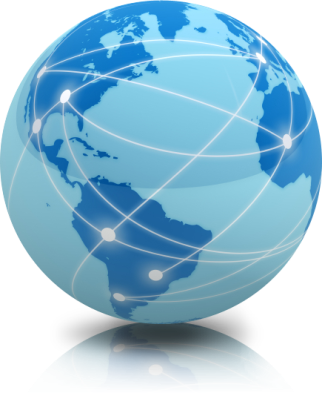 Standalone appliance with Web Control, Anti-Virus, Analysis and Reporting
Check Point Secure Web Gateway
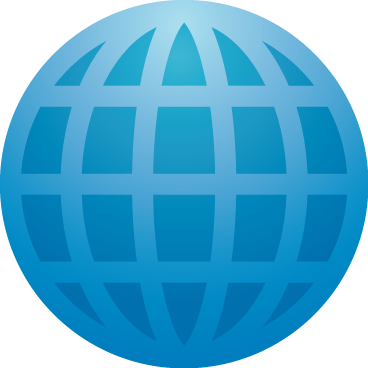 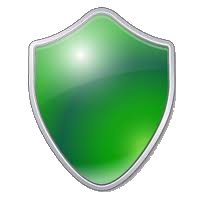 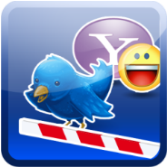 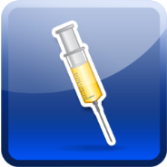 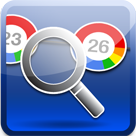 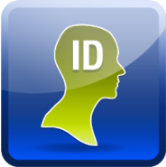 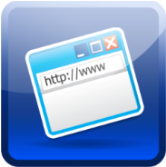 WWW
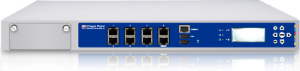 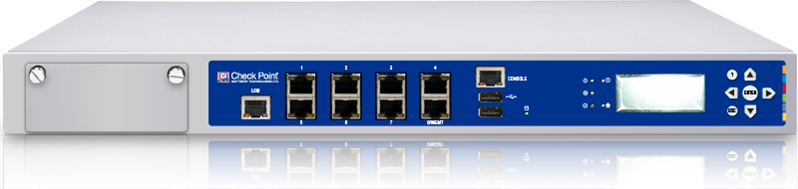 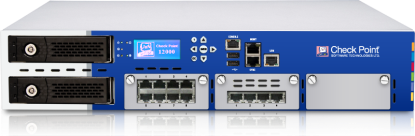 Check Point Secure Web Gateway
SWG-12600
SWG-12400
SWG-4400
SWG-4600
SWG-4800
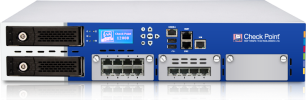 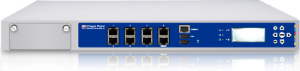 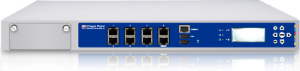 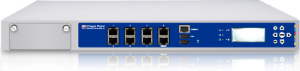 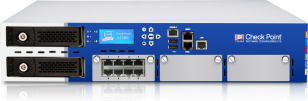 (< 250 users)
(< 500 users)
(< 1,000 users)
(< 5,000 users)
(< 10,000 users)
Variety of Models –
For Any Deployment Size!
SWG-12600
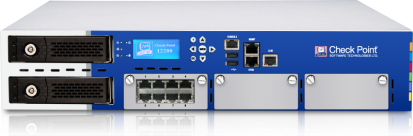 SWG-12400
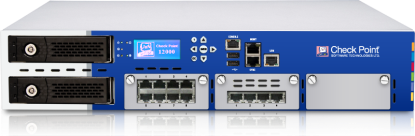 SWG-4800
X-Large
(< 10,000 users)
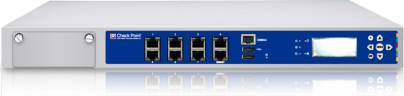 SWG-4600
Large
(< 5,000 users)
SWG-4400
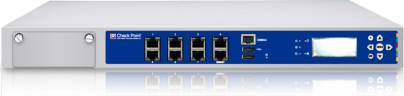 Medium
(< 1,000 users)
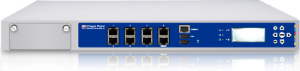 Small
(< 500 users)
Branch
(< 250 users)
What’s New in R75.40VS
Next Generation Virtual System: 
Can run any Software Blades on any Check Point Appliance
Simplify and Consolidate
All Software Blades on Every Virtual System
Boosting Performance
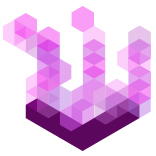 VSLS
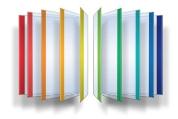 Check Point
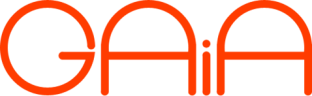 One-Click Virtualization – Enable VSs
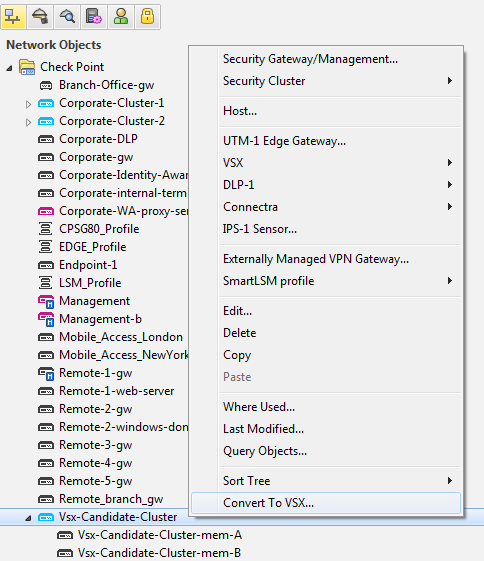 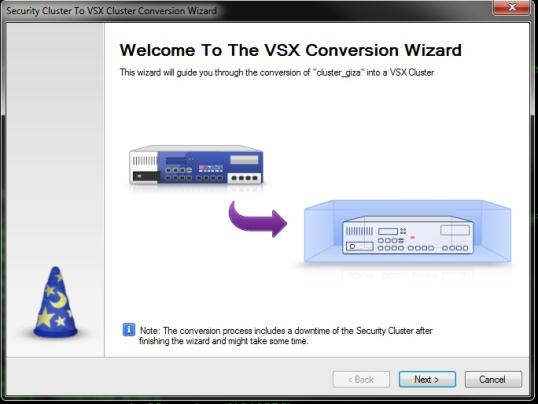 Virtual Systems Architecture – User Mode
VS
VS
VS
cpd
cpd
cpd
fwd
fwd
fwd
vpnd
vpnd
vpnd
fwk
fwk
fwk
UM

KM
fwk process is the firewall kernel code compiled in user mode. It is responsible for all the traffic inspection that is not done in the PPack  same as firewall kernel driver
Firewall dispatcher
PPack virtualized
NIC
NIC
R75.40VS Virtual System Licensing
Software Blades
Security Gateway
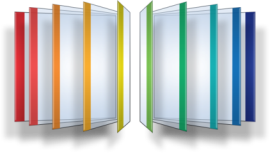 +
+
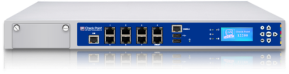 VS
License
VS
License
Free VS
License
VS
License
VS
License
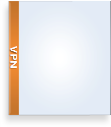 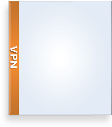 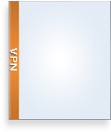 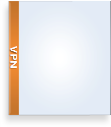 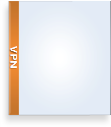 VSs x10
VSs x50
VSs x3
VSs x1
VSs x25
Virtual System packages are licensed the same for all appliances & open servers
Virtual System 3 VS package is available only for small gateways*
Offering one complementary Virtual System**
Software Blades are priced per gateway regardless number of Virtual Systems
Software Blades apply to any/all Virtual Systems running on the gateway
Software Blades pricing and SKUs are unchanged (same as with ‘physical’ GWs)
* Available for: 2200, 4200, 4400, 4600 and Open servers with less than 4 cores
** Available for: 4800, 12200, 12400, 12600, 21400, Power-9000, Power-11000, IP-1280, IP-2450 and open servers with 4 cores or more
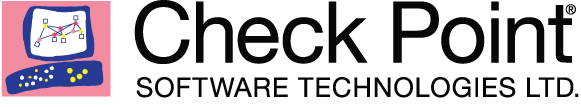 Consolidated Management
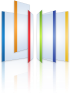 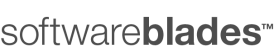 ©2011 Check Point Software Technologies Ltd.     | [PROTECTED] – All rights reserved 		|
42
Centrally Managed
Network Security Management 
Single Unified Console for All Security Functions
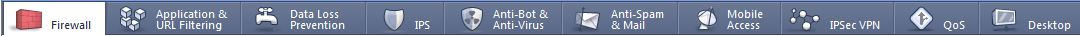 ONE PLACE 
Control All Security Functions
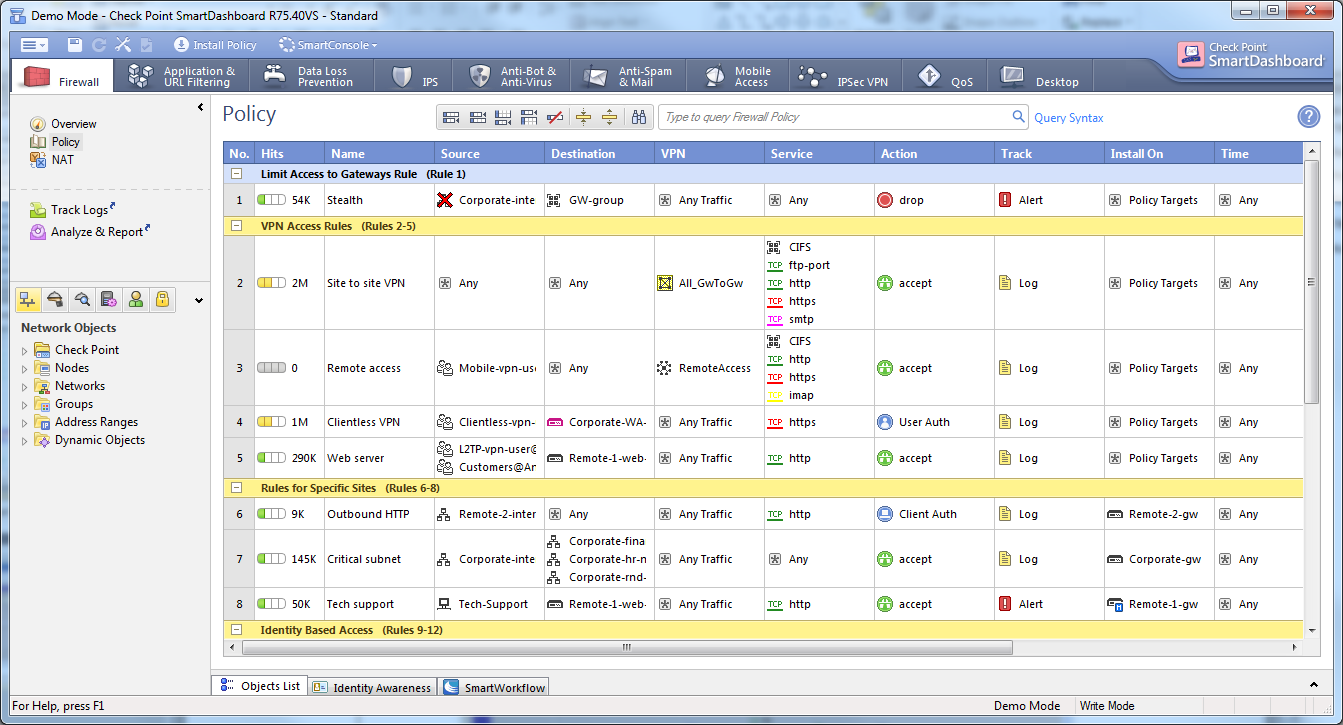 Easy Security Status View
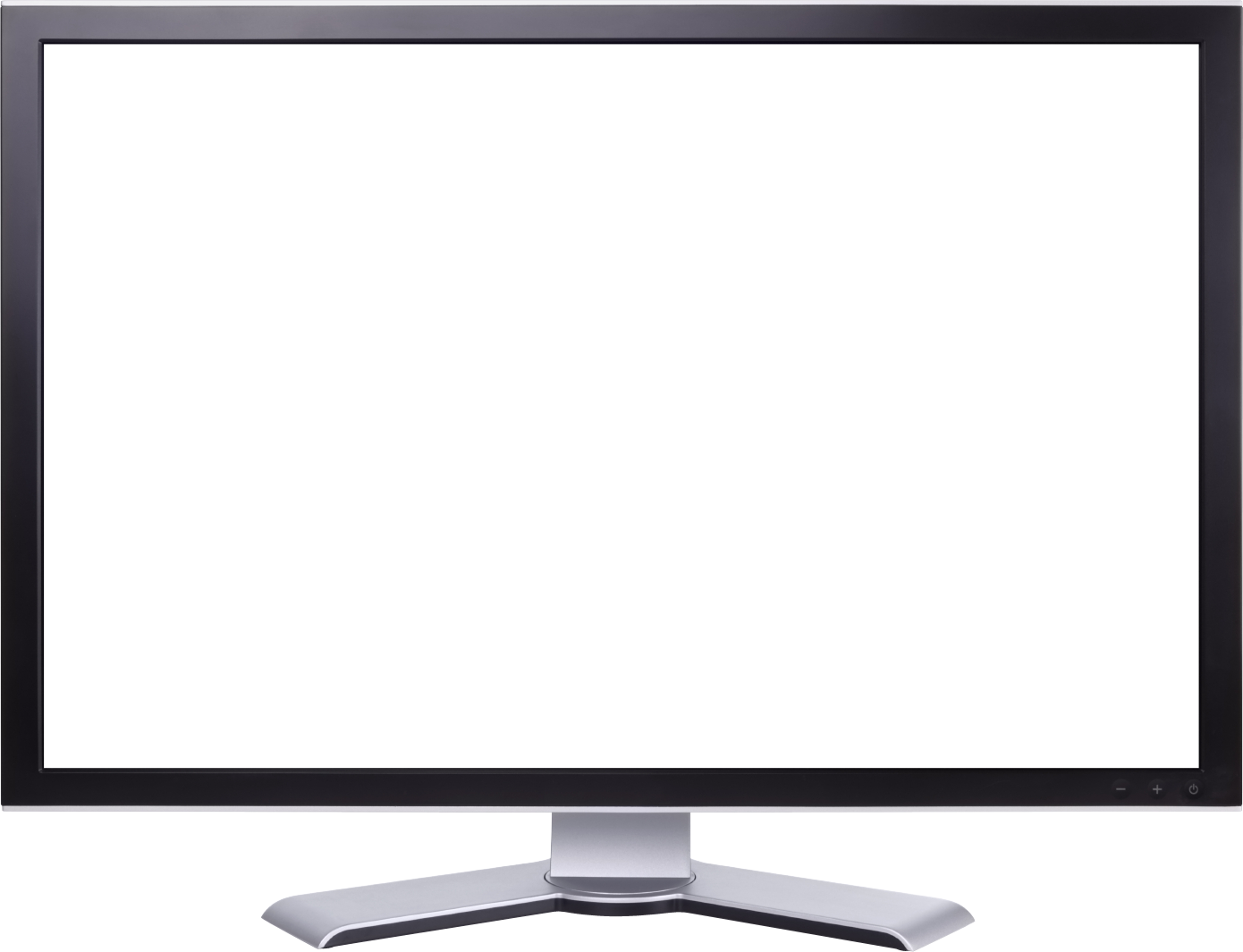 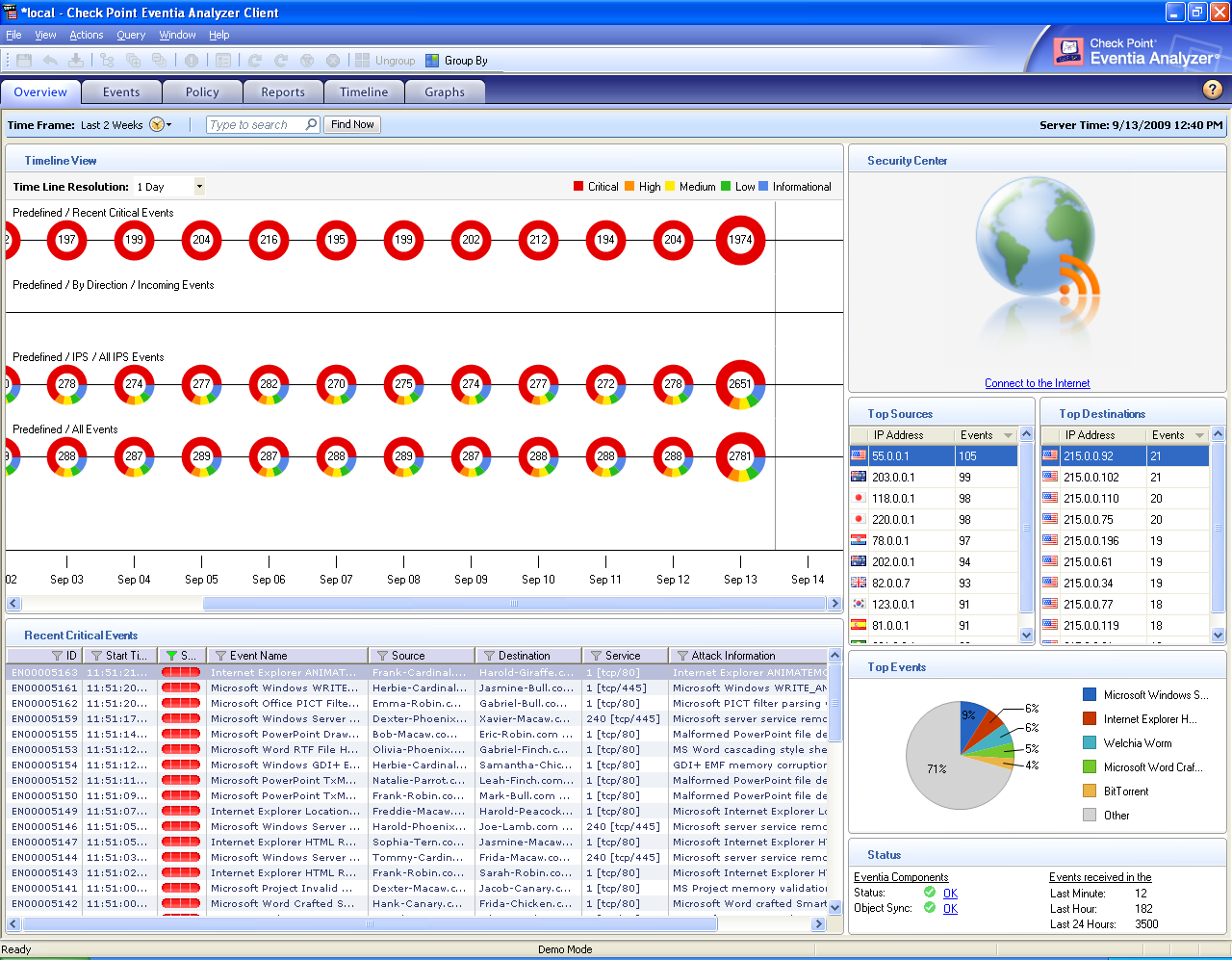 Security Status Overview

Real-time Synopsis 

Trending Analysis
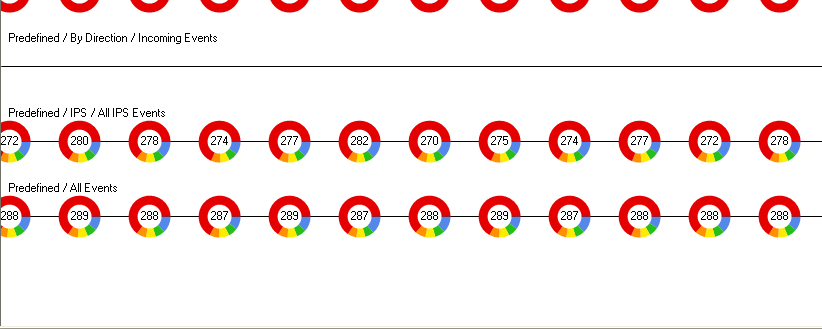 Check Point Appliances—Securing Any Environment
Data Center & Cloud Security
Branch OfficeSolution
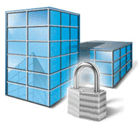 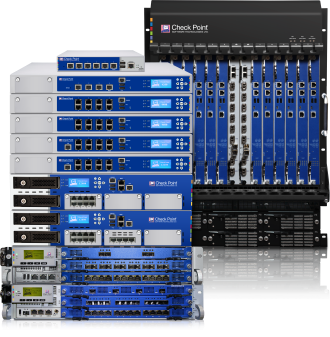 Network Perimeter
Internal Networks
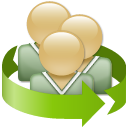 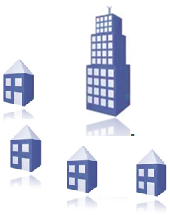 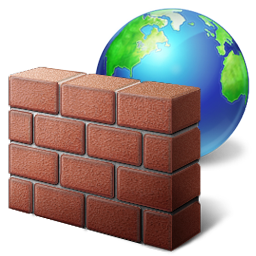 IntroducingCheck Point DDoS Protector™
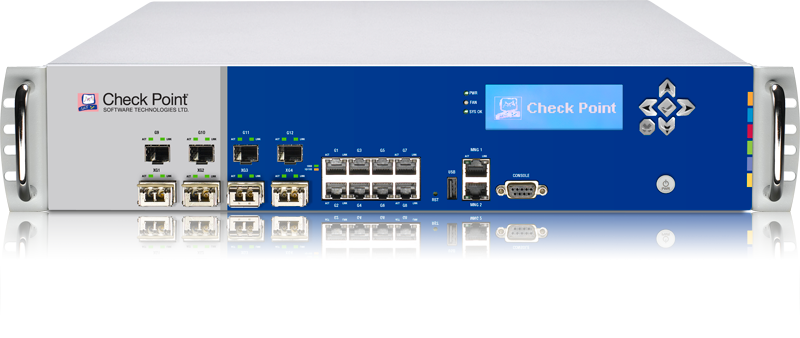 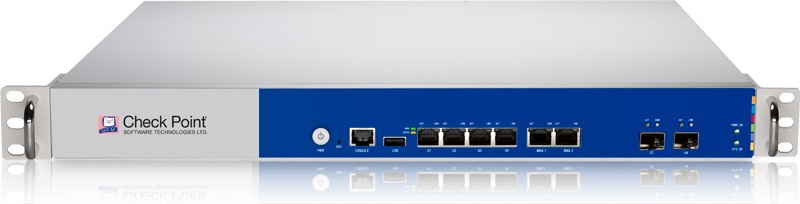 Block Denial of Service Attacks Within Seconds!
Today’s Attacks Are More Sophisticated
More DDoS attacks today than ever before
More damage with application attacks
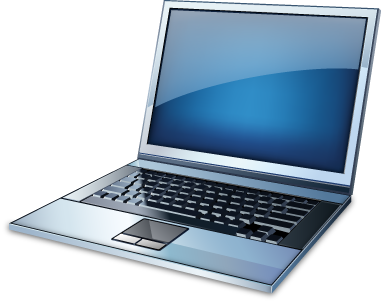 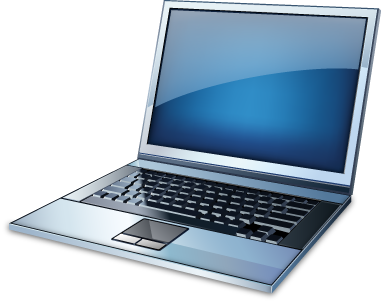 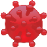 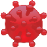 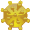 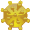 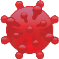 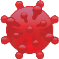 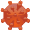 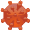 No need to flood network bandwidth
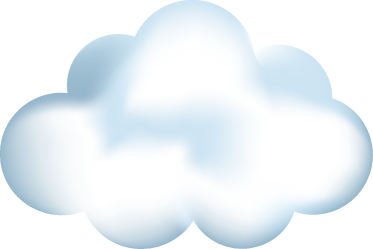 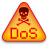 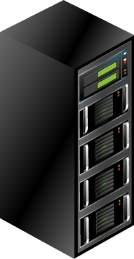 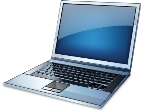 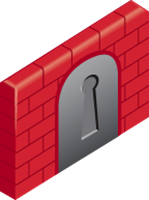 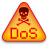 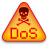 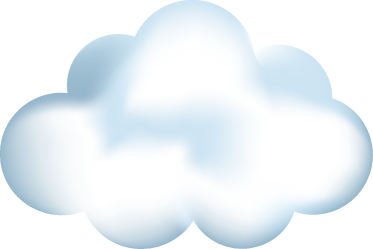 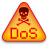 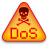 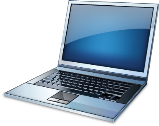 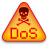 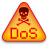 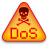 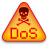 Multi-Vectored DDoS Attacks
Network Flood
Application
Low & Slow Attacks
Server Flood
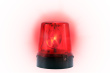 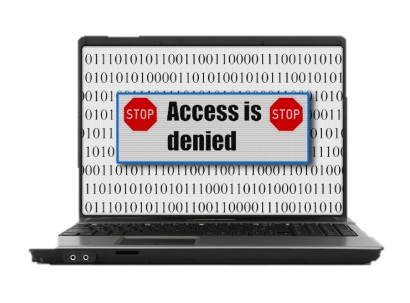 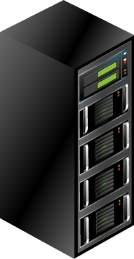 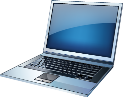 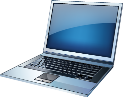 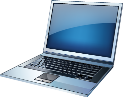 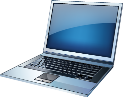 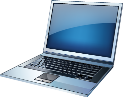 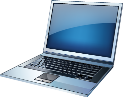 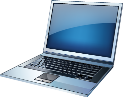 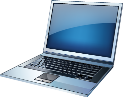 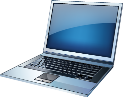 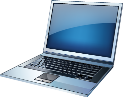 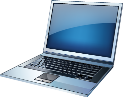 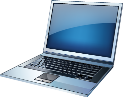 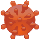 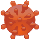 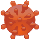 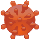 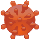 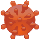 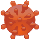 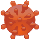 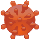 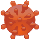 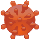 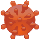 High volume of packets
Web / DNS connection-based attacks
High rate of new sessions
Advanced attack techniques
DDoS Protector Product Line
Enterprise Grade
Up to 3 Gbps throughput 
2M concurrent sessions 
1 Mpps max. DDoS flood attack rate
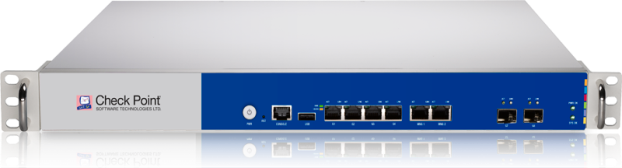 7 models to choose from 
1GbE copper and 10GbE fiber connections 
Low latency
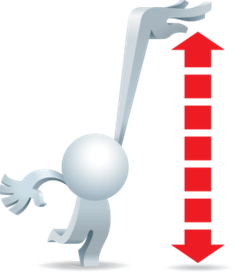 Datacenter Grade
Up to 12 Gbps throughput 
4M concurrent sessions
10 Mpps max. DDoS flood attack rate
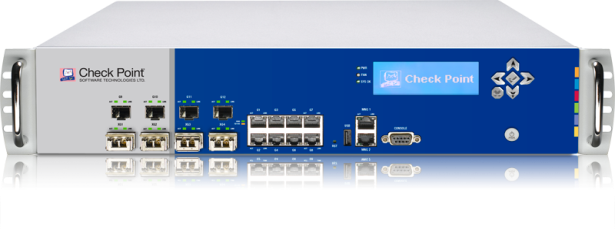 Appliance Specifications
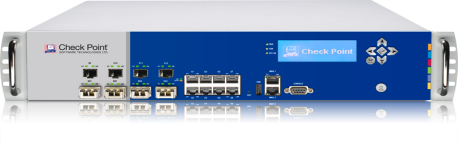 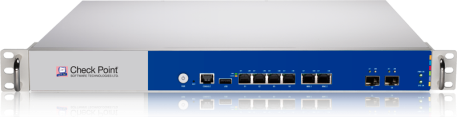 Step-by-step Examples of Attacks
More Disruptive with Fewer Packets
Start HTTP(S) Get 
Set fragment flag to slow server reply
Keep connection alive 
Never complete request
Partial HTTP Requests
Spoof recursive DNS queries aimed at target (send to many public DNS servers)
Public DNS servers forward queries to target
Target replies many bytes to bad IP addresses
Recursive DNS Spoofing
Wildcard search with hidden function/bug
Outputs large amounts of data (Gigabytes)
Set fragment flag to slow server reply
Attempt to send all data to “clients”
Application Exploits
Attack Vectors
Services Unavailable
Crashes Servers and Services
Server unable to make new connections
Server will run low on memory
All server responses slow
Server and services might crash
Partial HTTP Requests
Target DNS servers will be very busy
Will disrupt domain name resolution
Will have browsing and email issues
Recursive DNS Spoofing
Services can crash
Processor 100% utilized
Disk 100% utilized
All server responses slow
Application Exploits
Attack Damage
Attackers Use Multi-Layer DDoS
Simultaneous Attack Vectors
Network
Large-volume network flood attacks
Server
SYN flood attack
“Low and slow” DoS attacks 
(e.g., Socket stress)
Application vulnerability
Application
High and slow 
application DoS attacks
Web attacks:
brute force login locked
1 successful attack vector = No service
On-the-Fly Signature Creation
Protect Applications and Services Automatically
Inputs
Network
Servers
Clients
DoS and DDoS
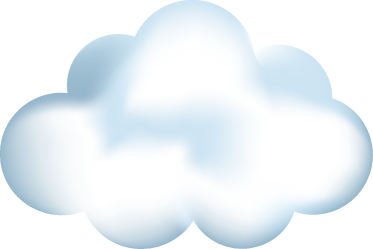 Public
Network
Application Level Threats
Zero-Minute
Malware Propagation
BehavioralAnalysis
Inbound
Traffic
Real-Time
Signature
InspectionModule
AbnormalActivityDetection
Closed
Feedback
Outbound
Traffic
Real-Time
Signature
Generation
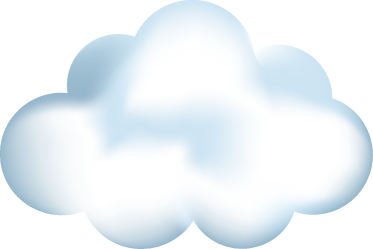 Optimize Signature
Remove When Attackis Over
Enterprise
Network
HTTP Challenge / Response Diagram
Attack Detection
Real-Time
Signature Created
“Light”
Challenge Action
“Strong”
Challenge Action
Select
Rate-Limit
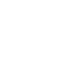 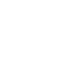 ?
?
X
X
TCP Challenge
302 Redirect
Challenge
Java Script
Challenge
RT Signature
Blocking
Real-Time Signature Blocking
Challenge/ResponseTechnology
Behavioral  Real-Time
Signature Technology
Closed Feedback and Action Escalation
Tänan !